What color is this?
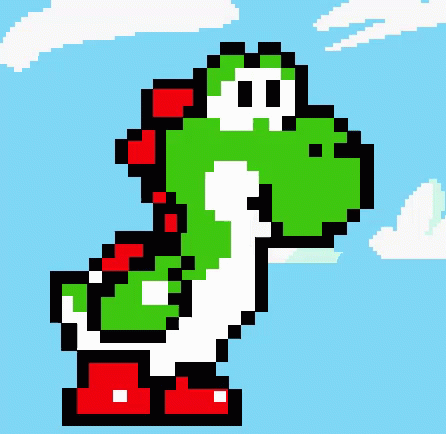 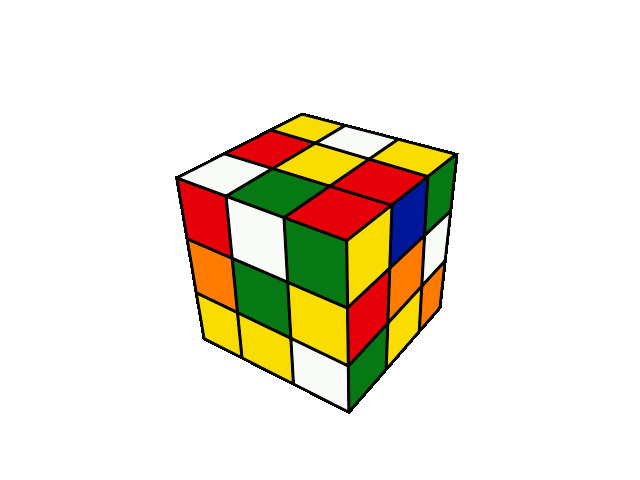 blue
green
red
black
pink
yellow
white
orange
grey
brown
purple
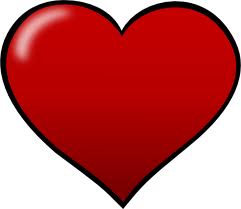 heart
red
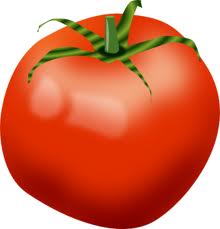 tomato
carrot
orange
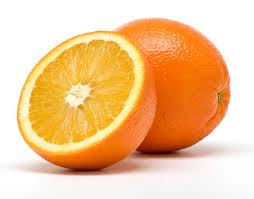 banana
yellow
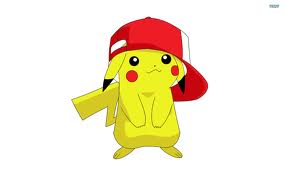 green
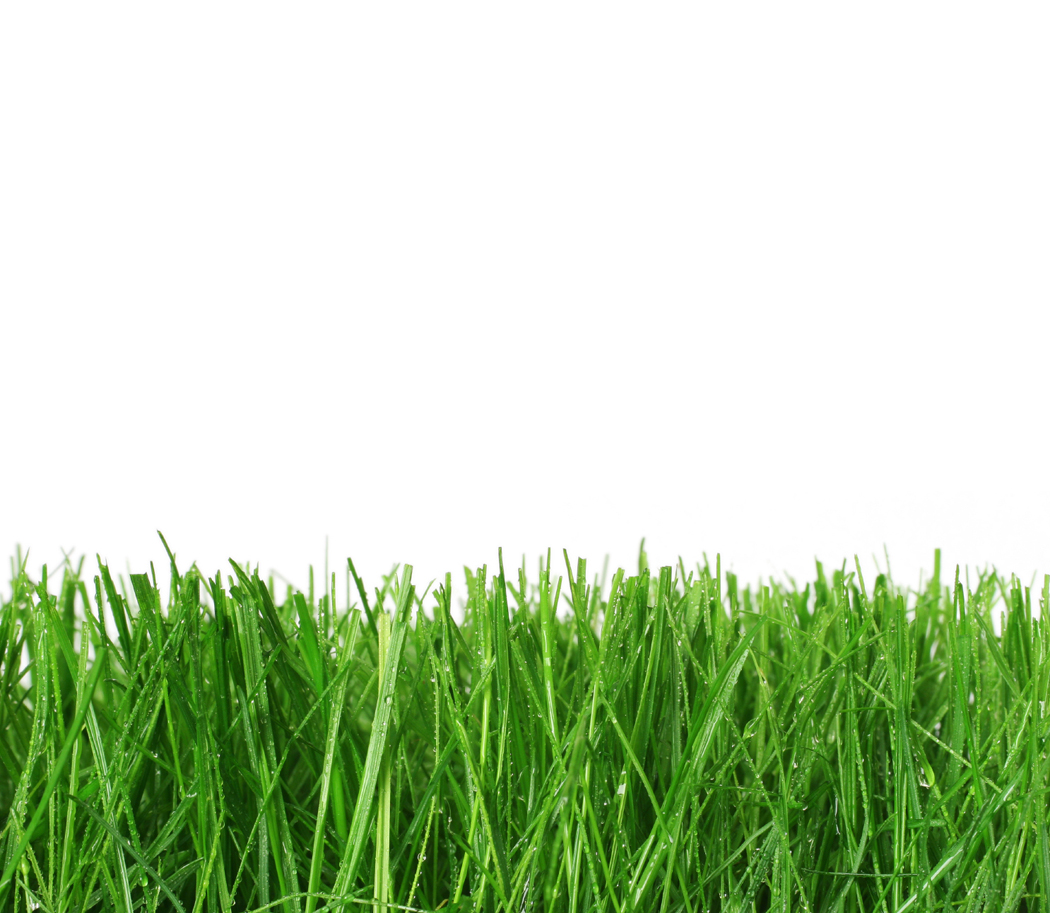 vegetable
grass
blue
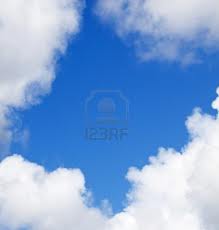 sea
sky
grapes
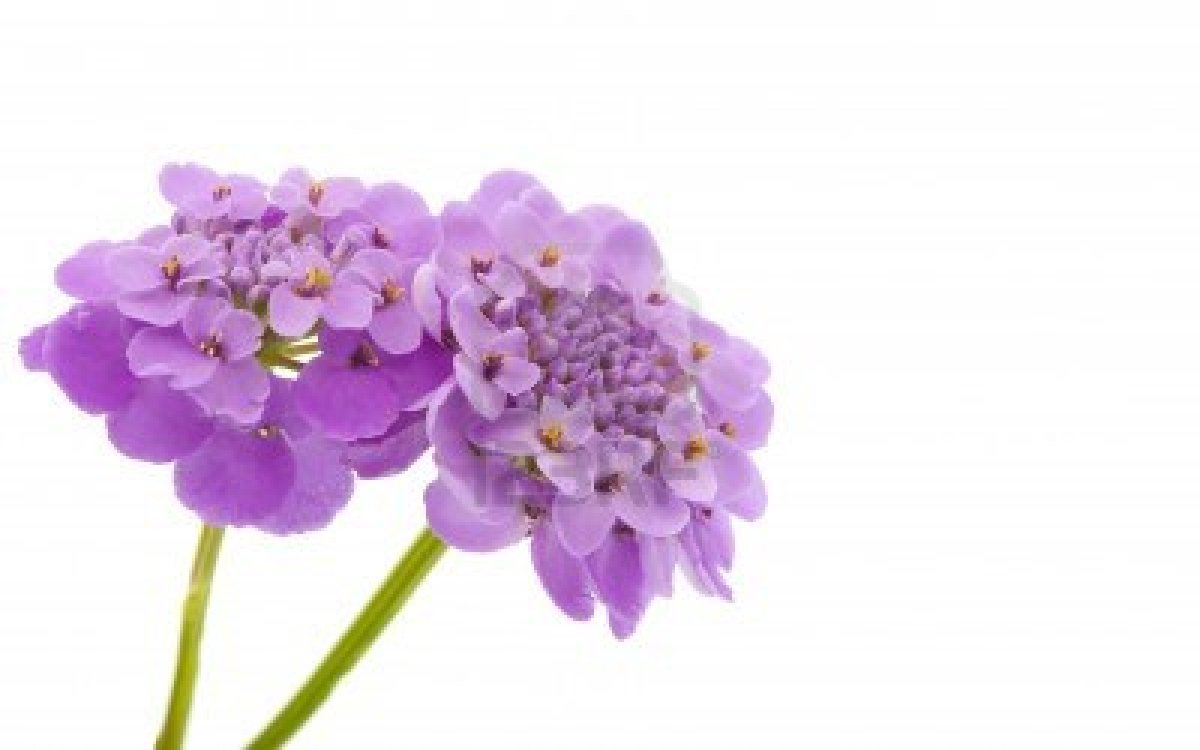 purple
flower
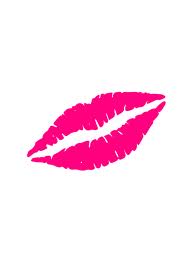 pink
lips
board
black
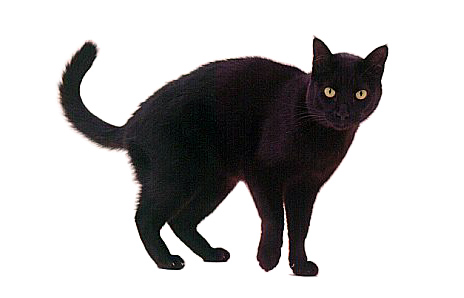 cat
white
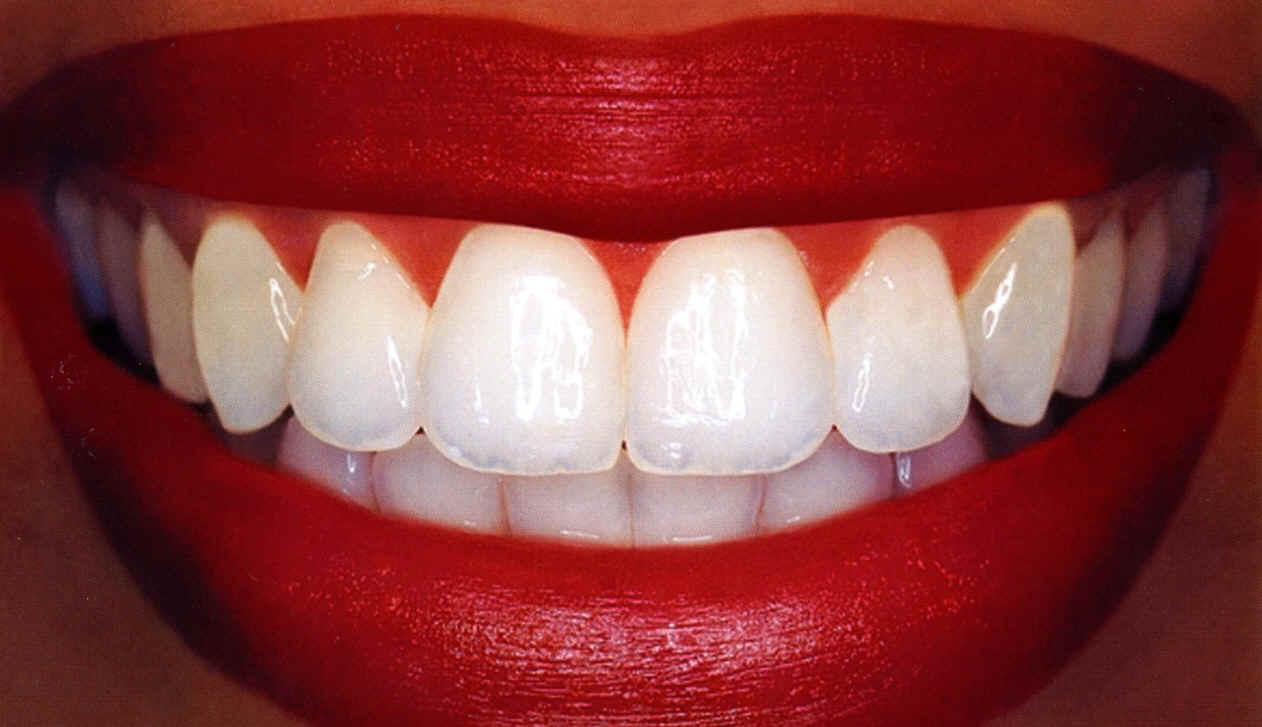 teeth
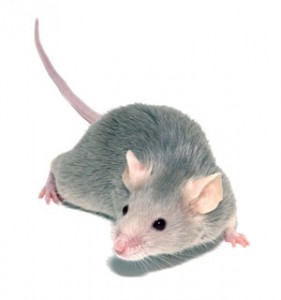 goat
grey
mouse
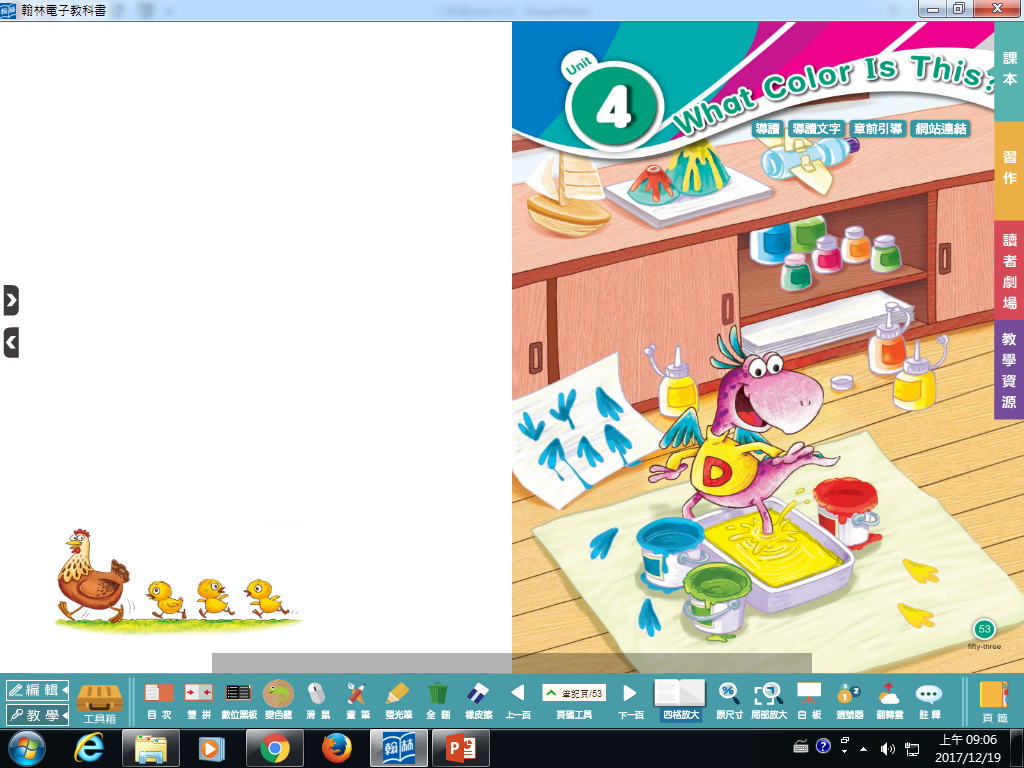 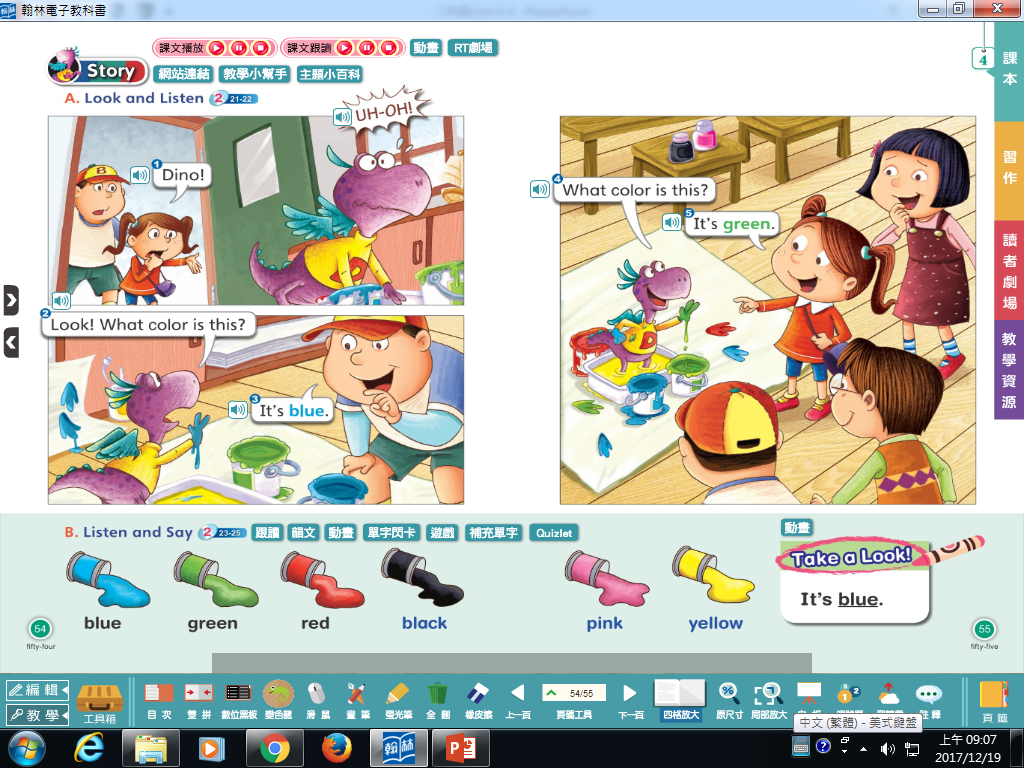 看
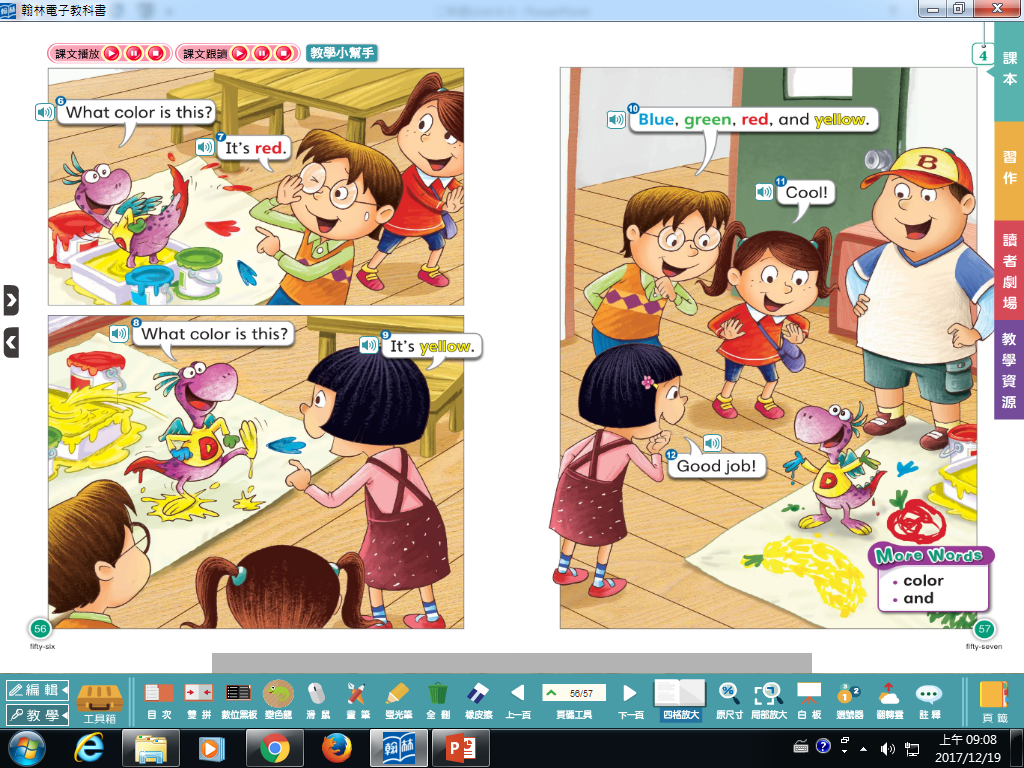 酷
做得好
Listen and Draw
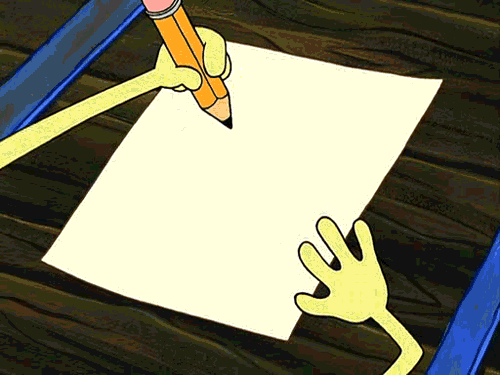